Etopedie - seminář
Jaro 2024
Michaela Šedá

Konzultační hodiny po domluvě (email)
Út 13-14 hodin

sedamichaela@email.cz
centrumdamie@seznam.cz
Podmínky splnění
Docházka 100%  (ale)
Úkol A – prezentace uměleckého počinu, uměleckého díla, odborné literatury atd. s eto tématikou
Úkol B – prezentace případové studie ve skupině
Docházka
1 absence bez omluvy
Každá následující absence s omluvou (lékař )
Úkol A
Vyhledat zajímavý umělecký počin, umělecké dílo, odbornou literaturu, podcast, konferenci, debatu, besedu (kniha, film, seriál, dokument, koncert, výstava atd.)
Vypracovat prezentaci obsahu – co jste si vybrali, o čem to bylo, co jste se dozvěděli, recenzi, fotorep, video 
Popsat a obhájit etopedické téma
Otázka k diskuzi pro skupinu
5-10 min
Pod svícnem je největší tma
Debata 21.2.224
V Brně
Pod svícnem je největší tma
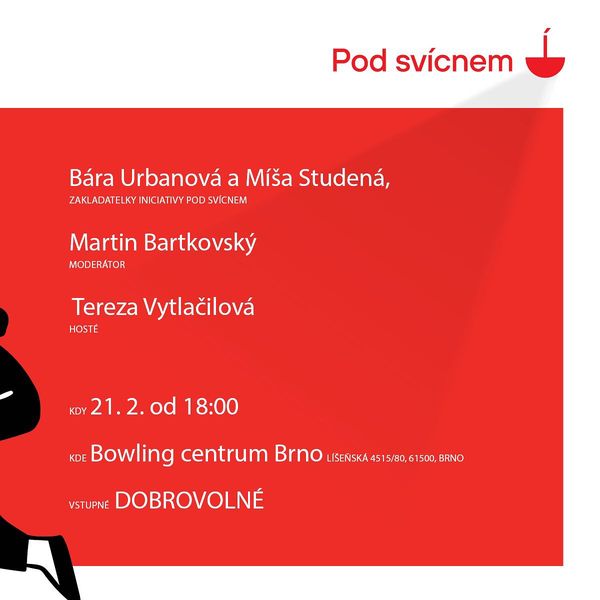 Iniciativa Pod svícnem
1
Vytvoříme jednotnou právní definici domácího násilí, kterou bude respektovat celý systém od soudů po policii.
2
Zlepšíme přístup státu k obětem, zejména při opouštění násilné osoby.
3
Zajistíme reflexi domácího násilí při rozvodových řízeních a při rozhodování o péči o děti.
4
Budeme motivovat zaměstnavatele k tomu, aby poskytovali volno či krátkodobé snížení úvazku pro oběti opouštějící partnera.
Příběhy
Podcast Pod svícnem

WWW.pod-svicnem.cz

Novinky - příběhy
Obsah debaty
Znásilnění z podstaty

Redefinice znásilnění
    o jakou změnu usilují?
    

Ochrana dětí, zákaz doživotní činnosti
Otázka do diskuze
Co může přinést iniciativa Pod svícnem pro etopedii?

- redefinice znásilnění
- ochrana dětí / zákaz činnosti
- znásilnění z podstaty 

+ a -
Úkol 2
Rozdělte se do 5 skupin (budete v nich pracovat celý semestr)
Přečtěte si případovou studii
Vyplňte ve skupině pracovní list k případové studii
Případová studie
Honza, 12 let, ADHD
Protektivní faktory
Osobnost

Rodina

Škola

Společnost
Rizikové faktory
Osobnost

Škola

Rodina

Společnost
Intervence Honzíka
Opatření ve škole

Opatření pro posílení sociálních vazeb

Opatření doma